Лабораторный практикум RISC-V
1 Инструменты разработки
О чем данная презентация?
Темы:
Syntacore Kit
Виртуализация и кросс-компиляция
Сборка и запуск программ RISC-V
Лабораторные
№ 1. Знакомство с рабочей средой Syntacore Kit
№ 2. Компиляция и запуск ассемблерной программы
‹#›
Syntacore Kit
Syntacore Kit - набор инструментов разработчика для платформы RISC-V, организованный в виде набора виртуальных машин.  
Внешне Syntacore Kit представляет собой образ виртуальной машины VirtualBox, содержащий:
ОС Ubuntu 22.04 с процессором x64_86 (Гостевая ОС), 
необходимые инструменты разработчика (инструменты командной строки  и Syntacore SC-IDE) , 
виртуальная машина QEMU с  процессором riscv64 и ОС Debian 5.18 (RISC-V ОС).
‹#›
Технологии для удобства разработчика
Поскольку riscv64 пока встречается довольно редко, разработчикам нужны специальные технологии, позволяющие вести разработку на своих компьютерах с более старыми архитектурами:
Виртуализация - создание виртуального представления (виртуальных машин) вычислительных ресурсов , абстрагированного от их физического воплощения. 
Кросс-компиляция – подход, при котором код программы собирается для архитектуры, отличной от той, где запущен компилятор.
‹#›
Подходы к разработке
Работа на виртуальной машине
программист запускает виртуальную машину на архитектуре riscv64 (RISC-V ОС), где выполняет и компиляцию, и запуск программ с помощью встроенных инструментов (gcc).
Кросс-компиляция программ
Компилятор riscv64-unknown-linux-gnu-gcc (приложение для x86_64) собирает программы, исполняемые на процессорах riscv64
Программист работает в привычной ему ОС, проводит кросс-компиляцию в своей ОС, а запуск - на виртуальной машине RISC-V ОС
Для запуска RISC-V программ в любом случае требуется или виртуальная машина, или эмулятор.
‹#›
Интерфейс гостевой ОС
Ссылка на подробный алгоритм подключения и запуска Syntacore Kit описан в методических указаниях
После запуска, в Гостевой ОС нам потребуется терминал (1) и Syntacore IDE (2).
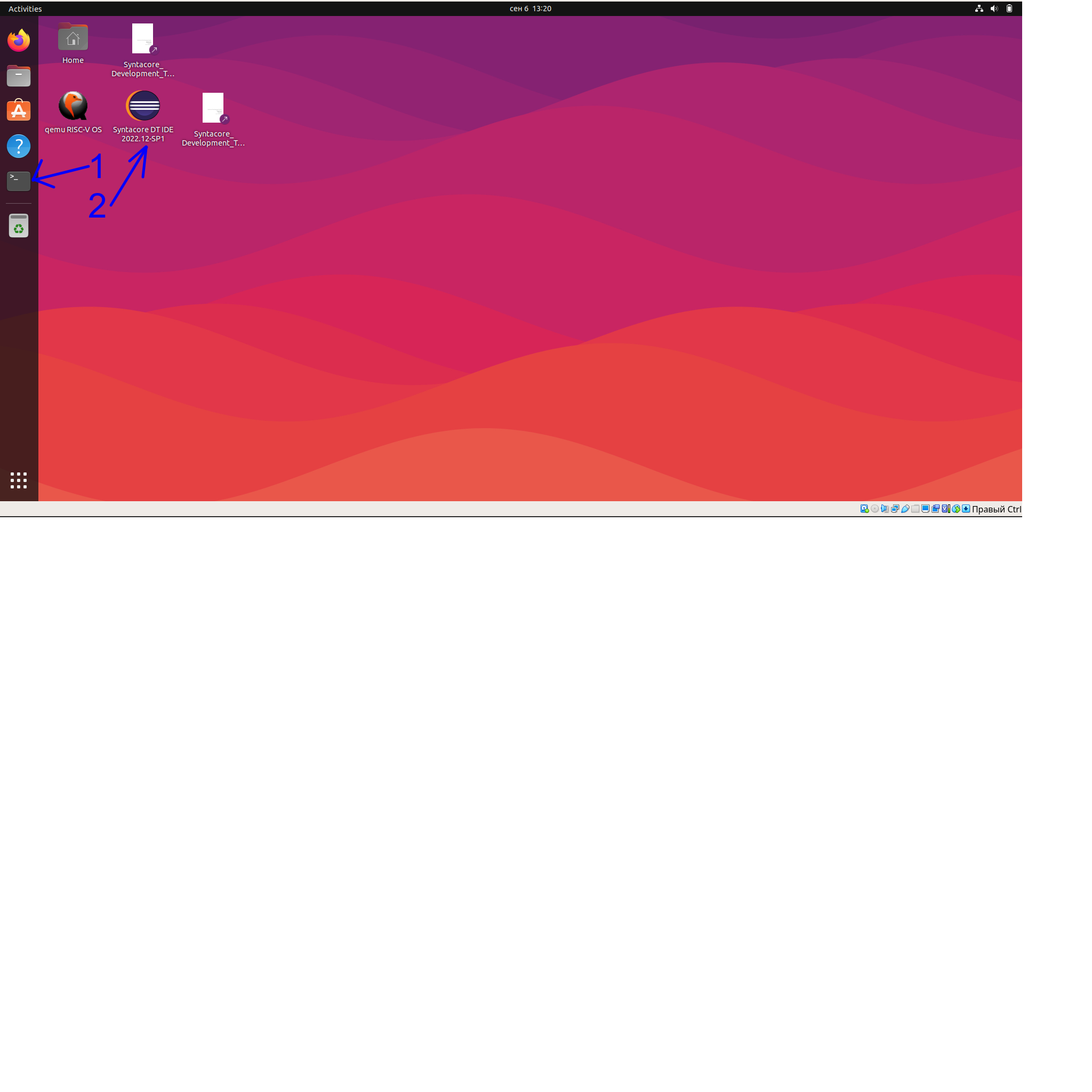 ‹#›
Запуск RISC-V ОС
Запуск в терминале гостевой ОС:

$ cd ~/riscv-debian-sandbox/artifacts
$ ./run.sh

Логин debian, пароль debian
Внутри RISC-V ОС вам доступны стандартные инструменты:
$ cd ~/hello_world_test/ 
$ gcc -o hello -g -O2 hello.c
$ ./hello
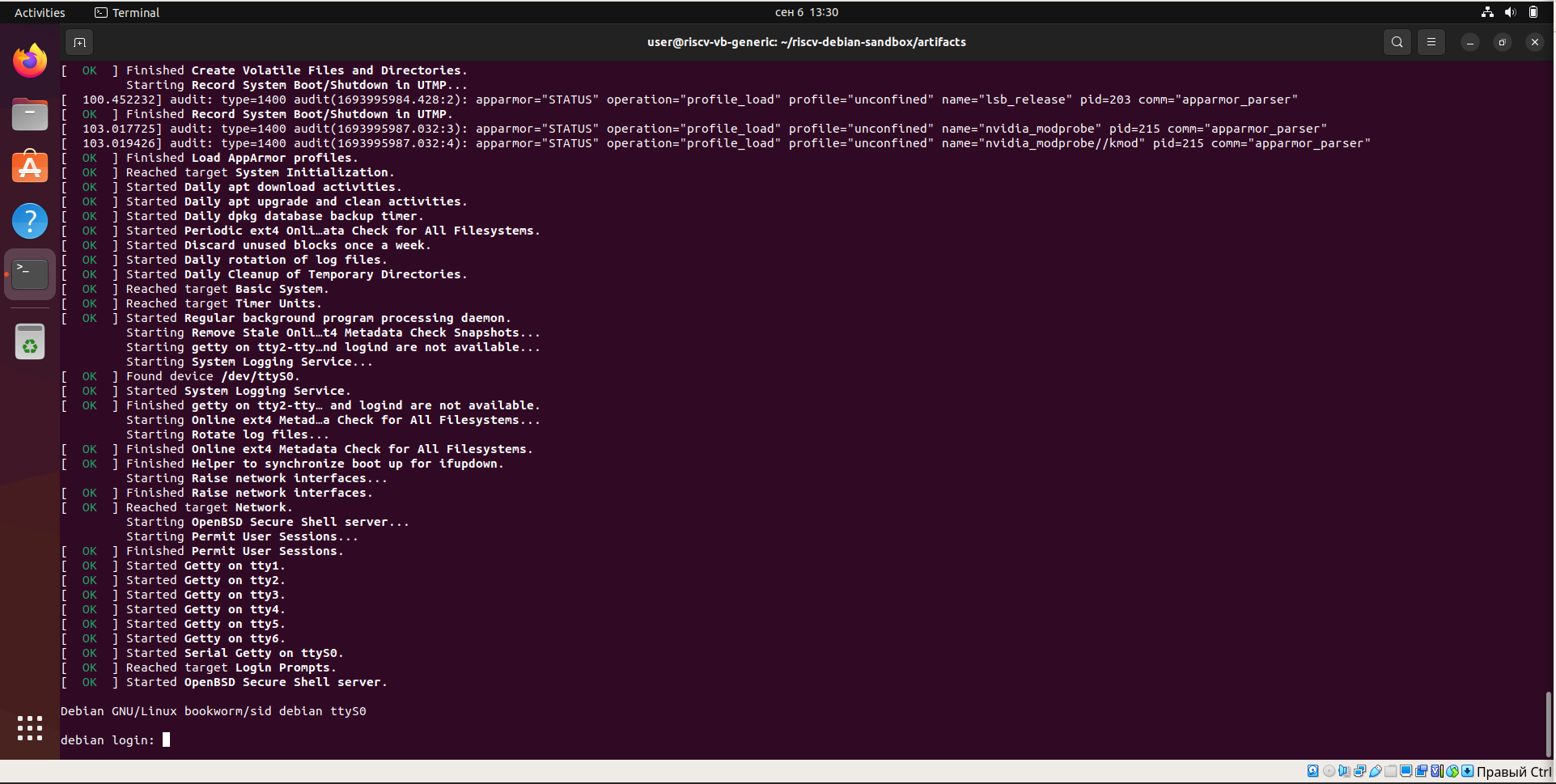 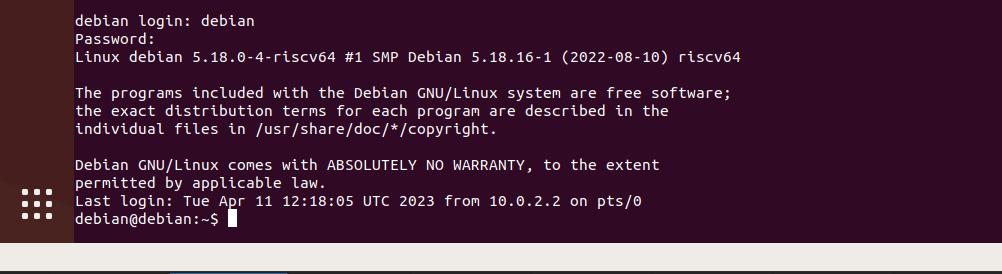 ‹#›
Разработка и запуск в терминале Гостевой ОС - 1
Алгоритм работы в гостевой ОС:
Кросс-компиляция исходного кода в бинарный файл riscv64
Запуск на машине RISC-V ОС
#include <stdio.h>

int main(void)
{
    printf("Hello from RISC-V\n");
    return 0;
}
# Кросс-компиляция
$ riscv64-unknown-linux-gnu-gcc -o hello hello.c
‹#›
Разработка и запуск в терминале Гостевой ОС - 2
Запуск путем копирования в RISC-V ОС
# В гостевой ОС
$ scp ./hello riscv-debian:/home/debian 
# В RISC-V ОС
$ cd ~
$ ./hello

Запуск через специальную команду QEMU
$ qemu-riscv64 -L "$RISCV/sysroot" ./hello
‹#›
Создание приложений в Syntacore SC-IDE - 1
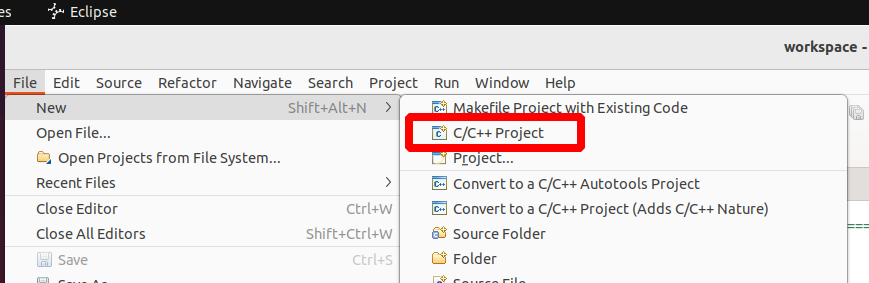 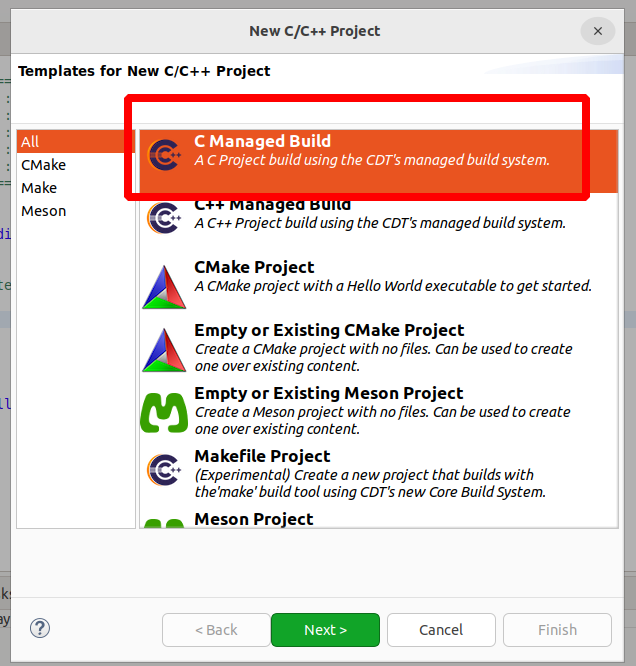 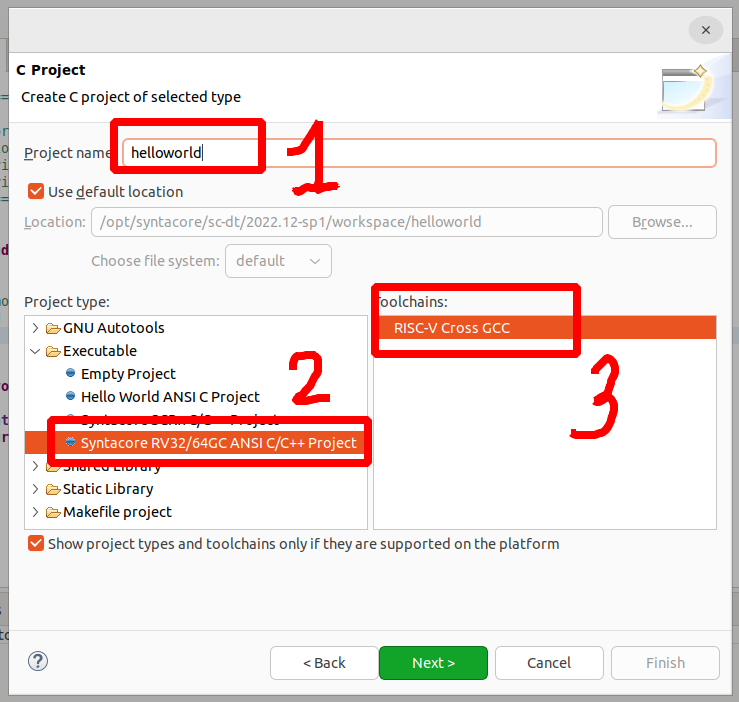 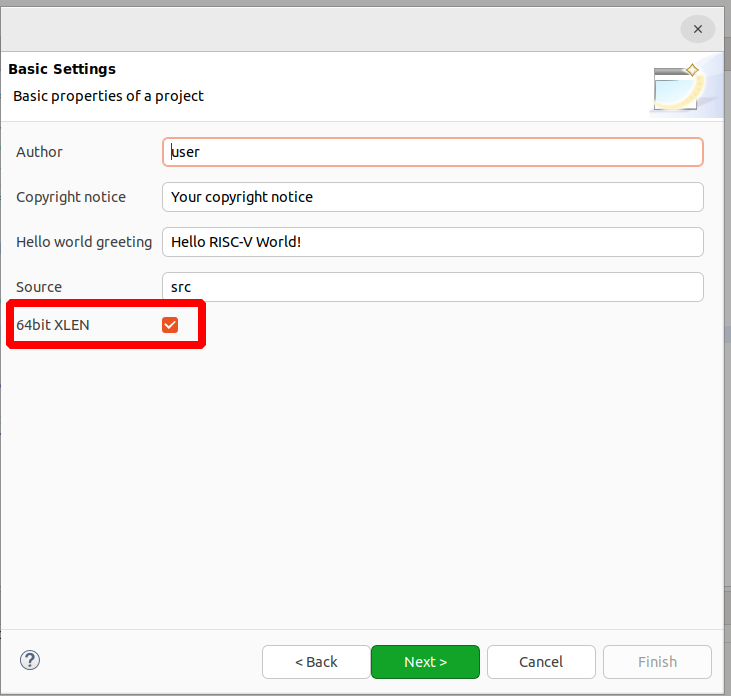 ‹#›
Создание приложений в Syntacore SC-IDE - 2
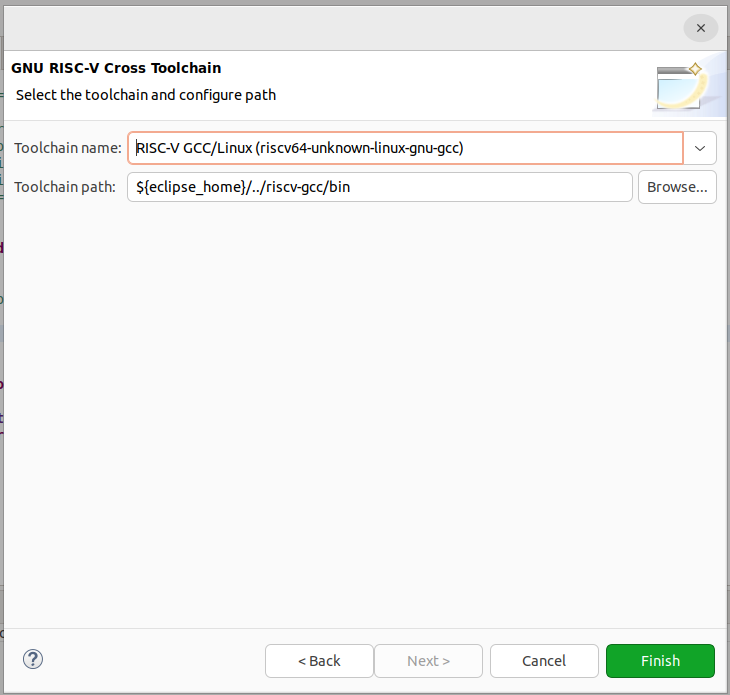 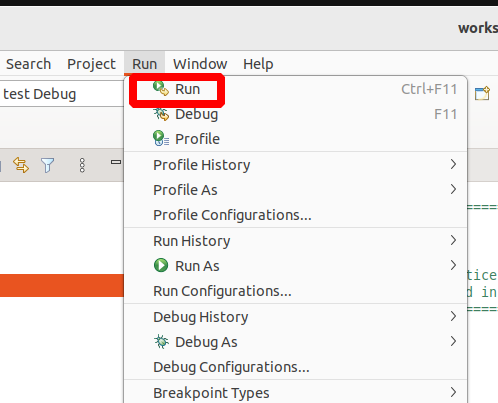 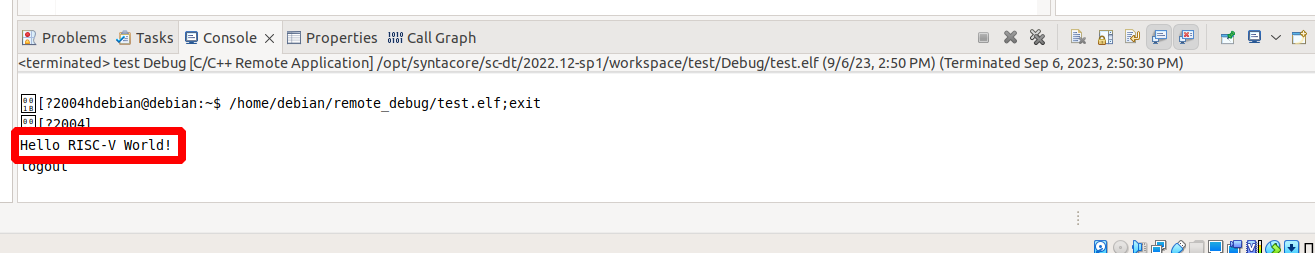 ‹#›
Структура ассемблерной программы - 1
.global _start      # Точка входа для программы
_start: addi  a0, x0, 1      # 1 = Поток стандартного выовда (StdOut)
        la    a1, helloworld # Загрузка адреса контсанты helloworld в a1
        addi  a2, x0, 13     # Запись длины строки в a2
        addi  a7, x0, 64     # Запись номера функции write 64
        ecall                # Выполнение внешней функции

# Настройка вызова exit и вызов функции
        addi    a0, x0, 0   # Указание кода возврата для exit
        addi    a7, x0, 93  # Запись номера функции exit 93
        ecall               # Выполнение внешней функции

.data
helloworld:      .ascii "Hello World!\n"
‹#›
Структура ассемблерной программы - 2
Секции  .global (задает точку входа) и .data (задает секцию данных).
Метки ~ структурные единицы программы (_start)
Вместо переменных - регистры (быстрые ячейки памяти процессора) - a0, a1, a2, a7
Команды:
la - 
Load Address (загрузить адрес в регистр), 
два операнда (регистр назначения и адрес области данных),
addi - 
Add an Immediate value to register (сложить константу со значением из регистра), 
три операнда (регистр назначения для результата, слагаемое №1, слагаемое №2) 
ecall - 
External Call (произвести системный вызов), 
без операндов
‹#›
Варианты сборки ассемблерной программы
Сборка программы в гостевой ОС через кросс-компиляцию и запуск
$ riscv64-linux-gnu-as -o hello.o hello.s # Запуск компилятора 
$ riscv64-linux-gnu-ld -o hello hello.o    # Запуск линковщика
$ qemu-riscv64 -L "$RISCV/sysroot" ./hello

Сборка и запуск на RISC-V ОС
$ as -o hello.o hello.s # Запуск компилятора 
$ ld -o hello hello.o    # Запуск линковщика
$ ./hello
‹#›
$ objdump -d ./hello
./hello:     file format elf64-littleriscv

Disassembly of section .text:

00000000000100e8 <_start>:
   100e8:	00100513          	li	a0,1
   100ec:	00001597          	auipc	a1,0x1
   100f0:	02058593          	addi	a1,a1,32  
   100f4:	00d00613          	li	a2,13
   100f8:	04000893          	li	a7,64
   100fc:	00000073          	ecall
   10100:	00000513          	li	a0,0
   10104:	05d00893          	li	a7,93
   10108:	00000073          	ecall
Дизассемблирование
Процесс получения ассемблерного кода для скомпилированной программы.
Приведен пример команды для RISC-V ОС
‹#›